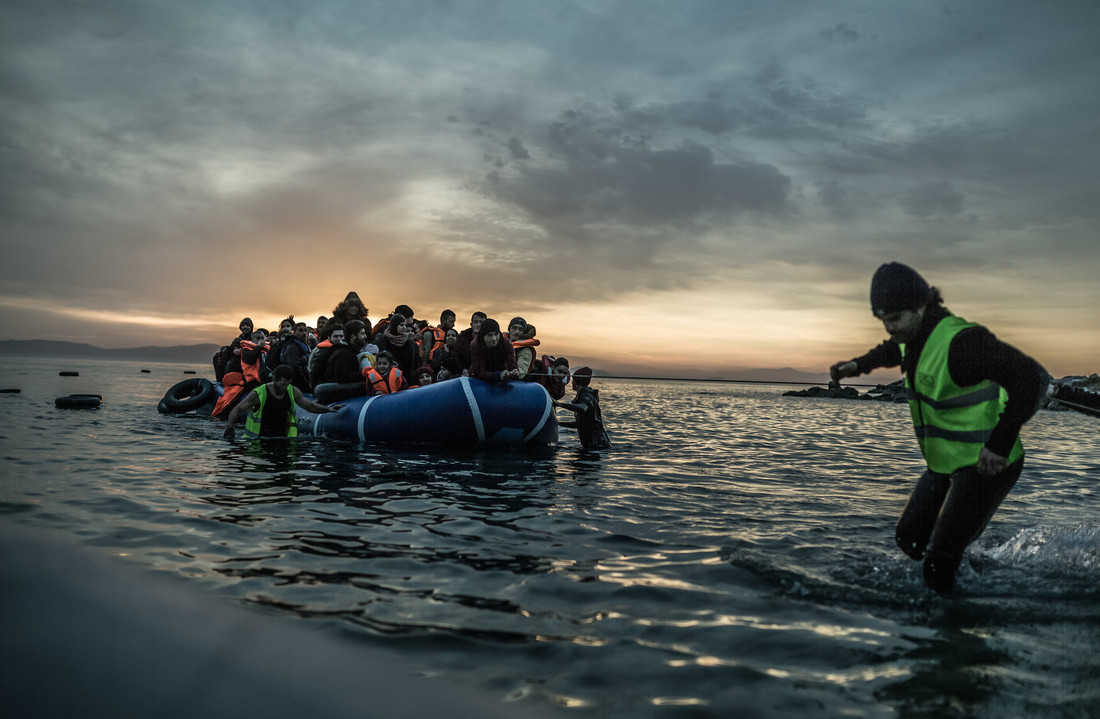 1 milione di rifugiati sono arrivati in Europa dal mare durante il 2015
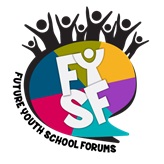 Quiz: Insieme alle persone in fuga #standasone
[Speaker Notes: Foto: Pablo Tosco/Oxfam]
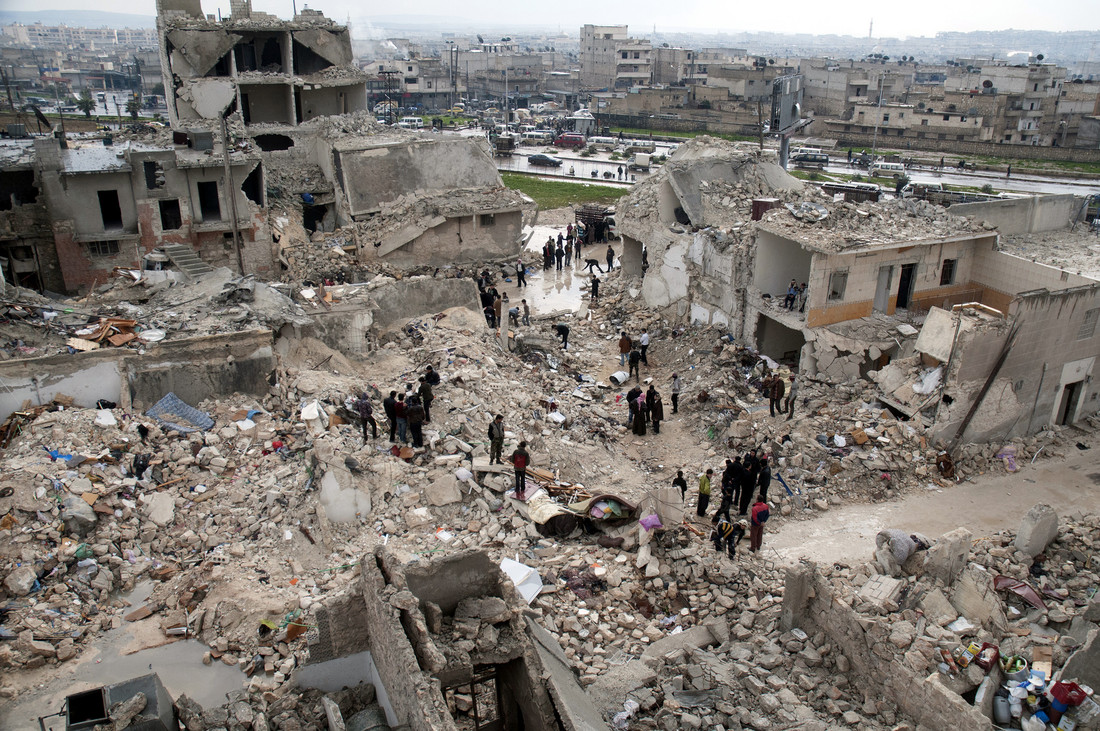 Fino al 2016 circa 11 milioni di siriani sono stati costretti a fuggire dalle proprie case a causa del conflitto
Quiz: Insieme alle persone in fuga #standasone
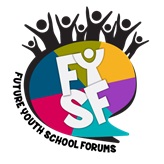 [Speaker Notes: Foto: EPA/ BRUNO GALLARDO]
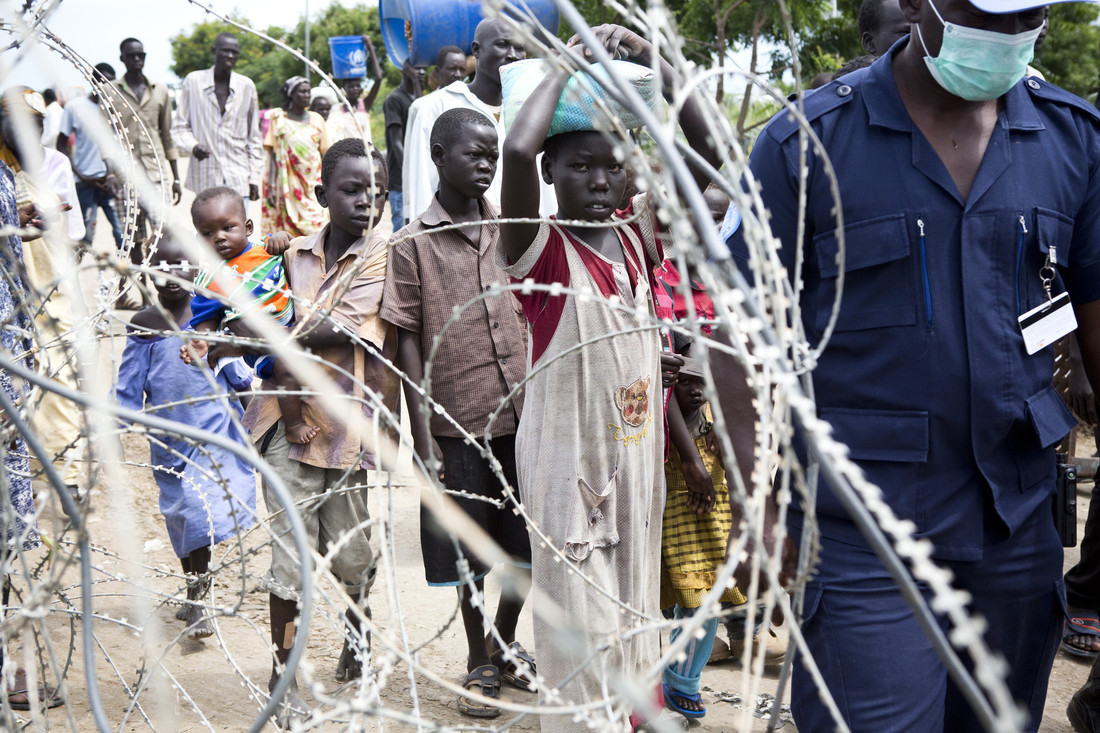 Fino al 2017 3.8 milioni di persone sono fuggite dalle violenze nel Sudan del Sud
Quiz: Insieme alle persone in fuga #standasone
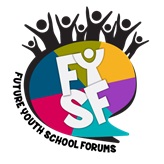 [Speaker Notes: Foto: Simon Rawles/Oxfam]
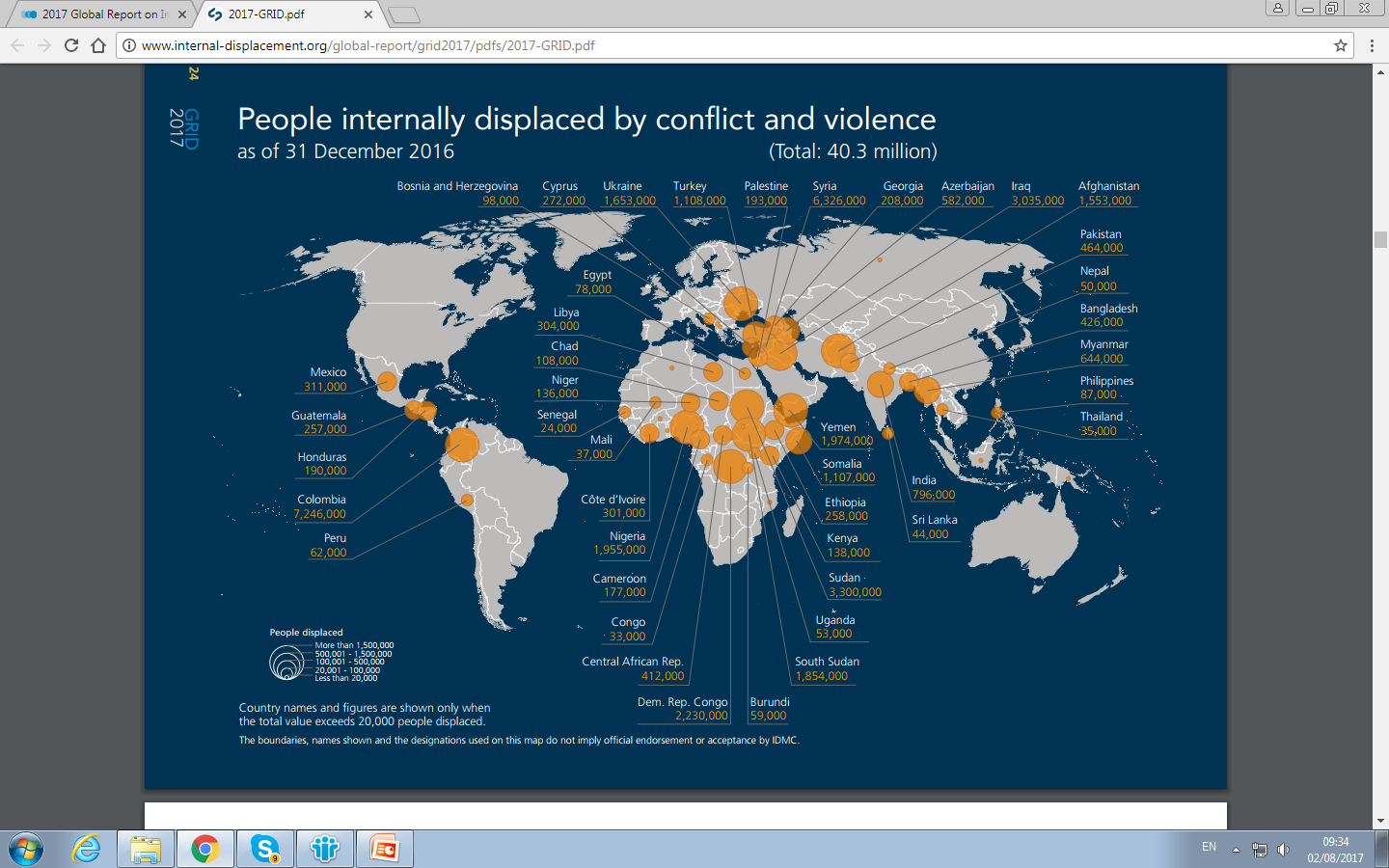 Colombia
Siria
Sudan
Quiz: Insieme alle persone in fuga #standasone
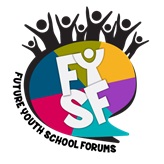 [Speaker Notes: Internal Displacement Monitoring Centre (Centro di monitoraggio della dislocazione interna)]
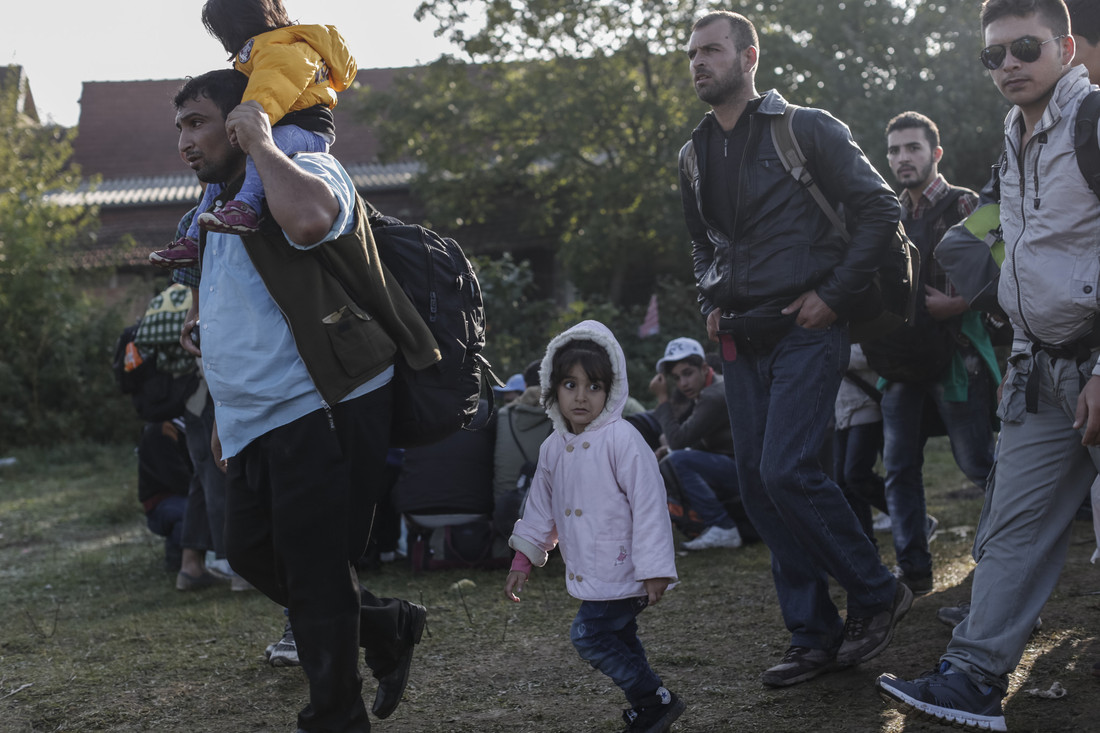 Nel 2016 il 51% dei rifugiati mondiali erano minori di 18 anni
Quiz: Insieme alle persone in fuga #standasone
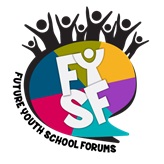 [Speaker Notes: Foto: Sam Tarling/Oxfam]
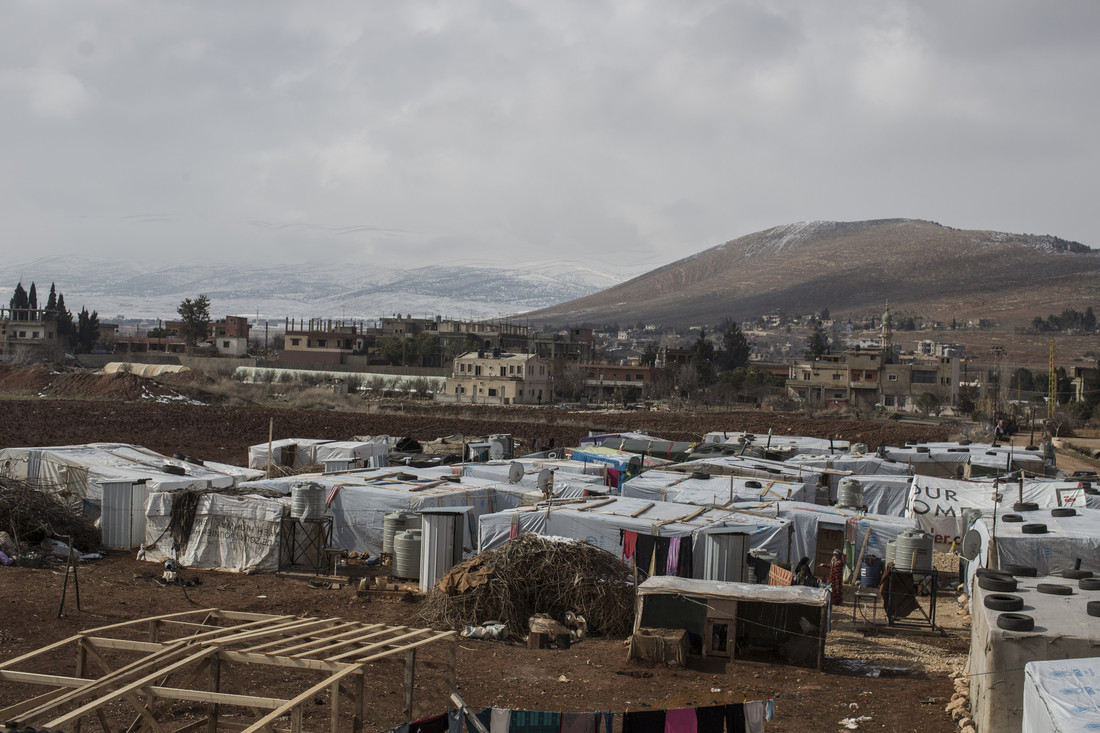 Nel 2016 un terzo della popolazione del Libano è composta da rifugiati
Quiz: Insieme alle persone in fuga #standasone
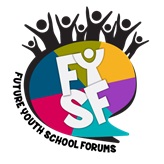 [Speaker Notes: Foto: Sam Tarling/Oxfam]
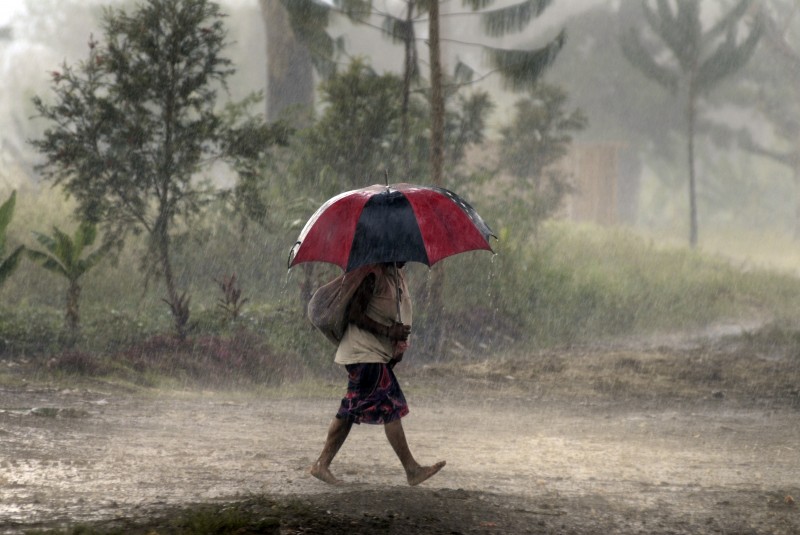 Entro il 2050 tra i 150 e i 200 milioni di persone potrebbero essere costrette a fuggire dalle proprie case a causa dei cambiamenti climatici
Quiz: Insieme alle persone in fuga #standasone
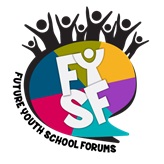 [Speaker Notes: Foto: Jerry Galea/Oxfam]
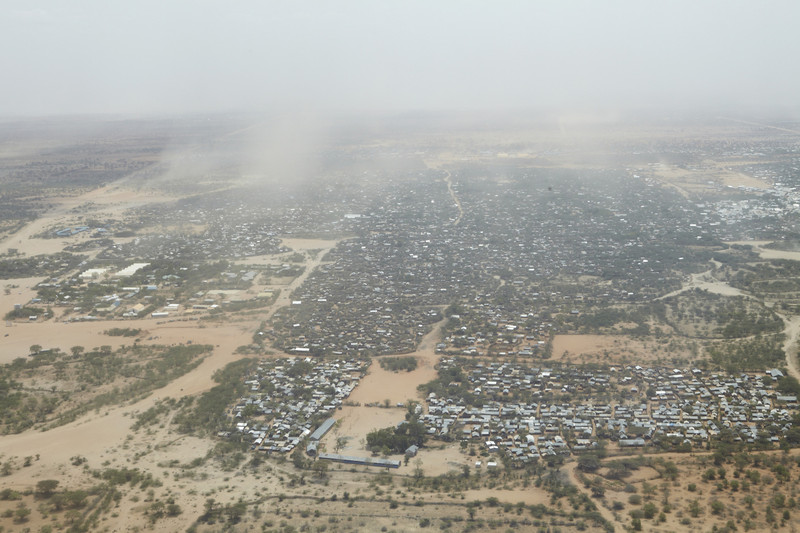 Nel 2017 Bidi Bidi, campo rifugiati in Uganda, è il campo profughi più grande del mondo con almeno 270.000 residenti scappati dal conflitto in Sudan del Sud
Quiz: Insieme alle persone in fuga #standasone
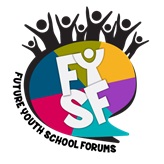 [Speaker Notes: Foto: Andy Hall/Oxfam]
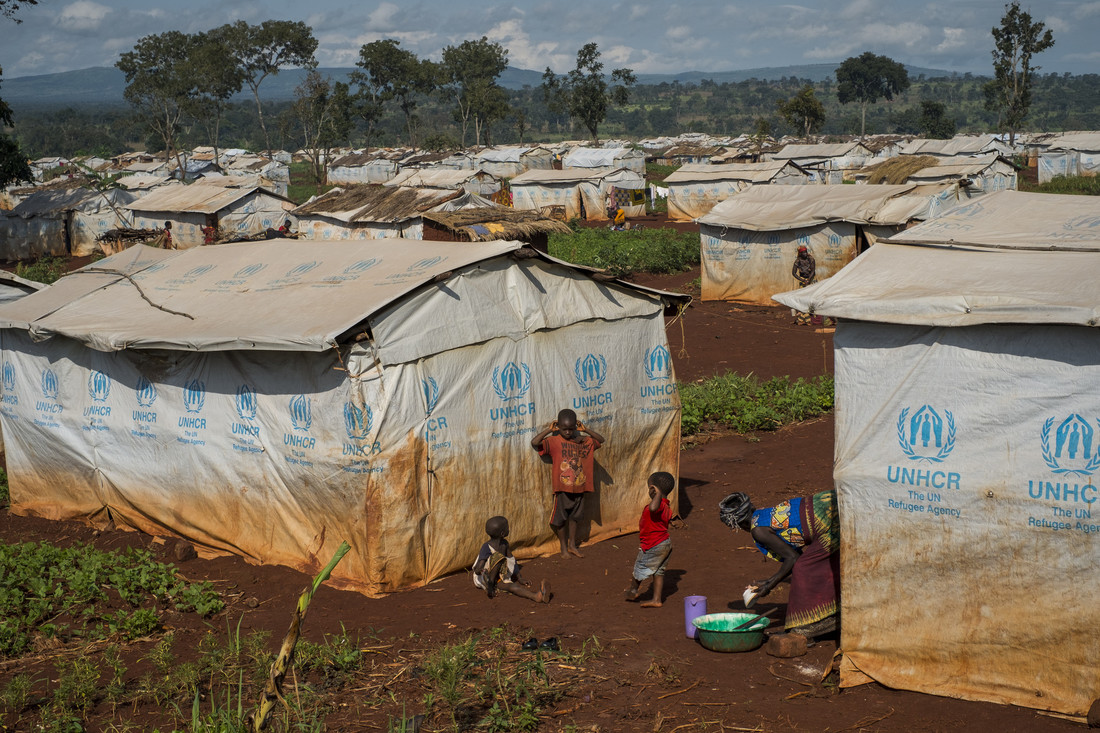 Nel 2016 l’84% dei rifugiati di tutto il mondo sono ospitati da Paesi in via di sviluppo
Quiz: Insieme alle persone in fuga #standasone
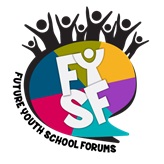 [Speaker Notes: Foto: Phil Moore/Oxfam]
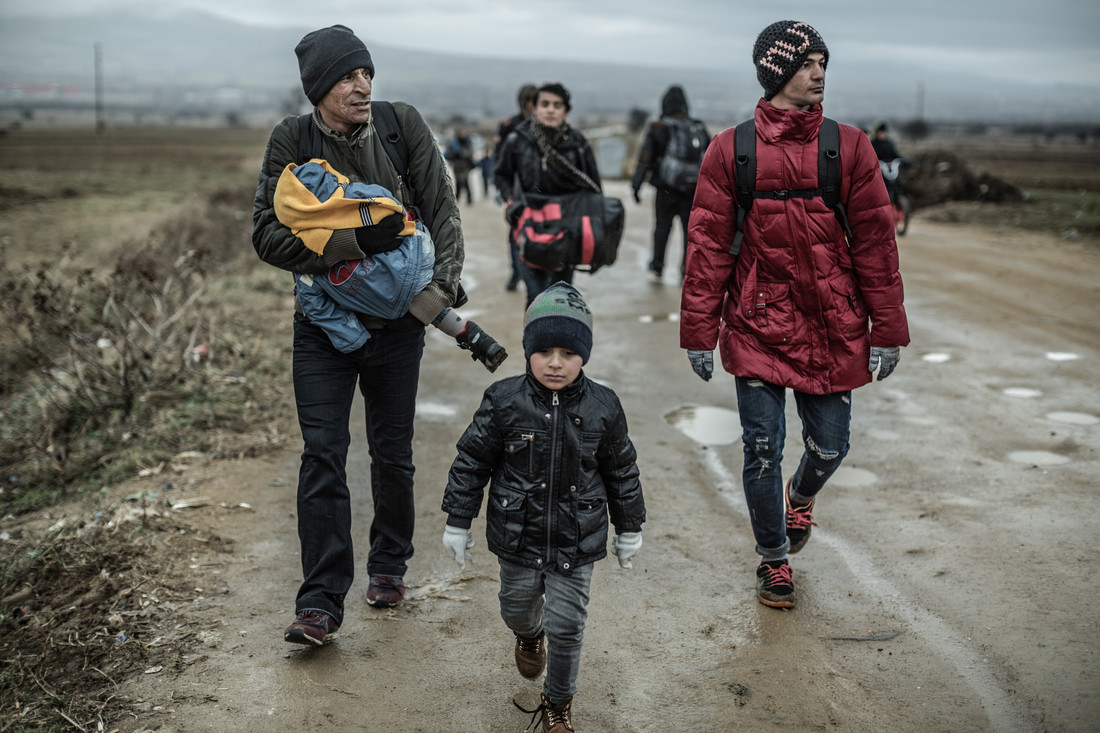 I rifugiati entrati in Europa durante il 2015 rappresentano solo lo 0,2% della popolazione d’Europa
Quiz: Insieme alle persone in fuga #standasone
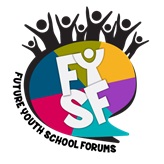 [Speaker Notes: Foto: Pablo Tosco/Oxfam]